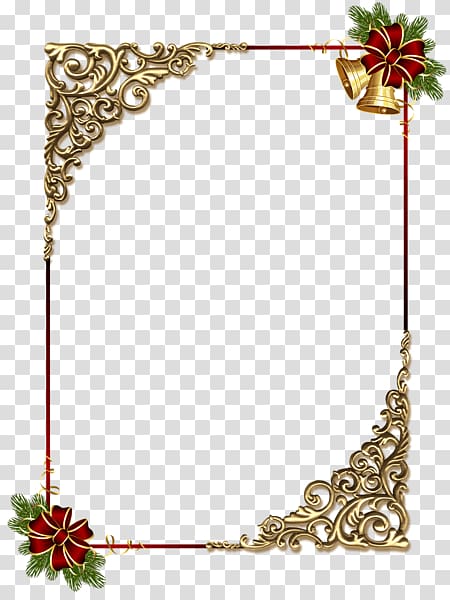 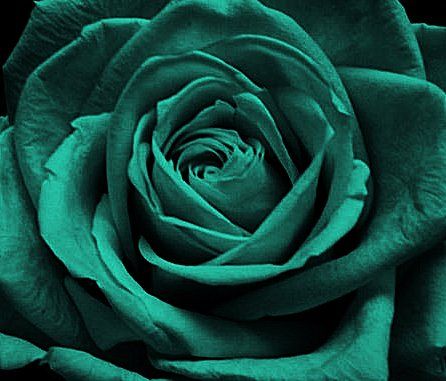 আজকের পাঠে সবাইকে স্বাগতম
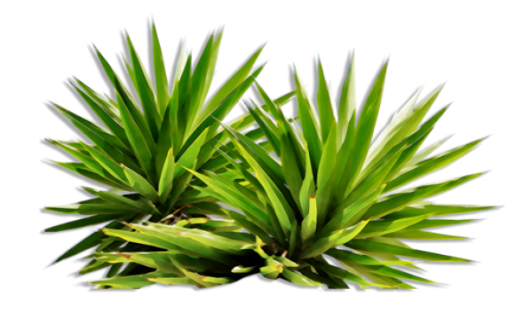 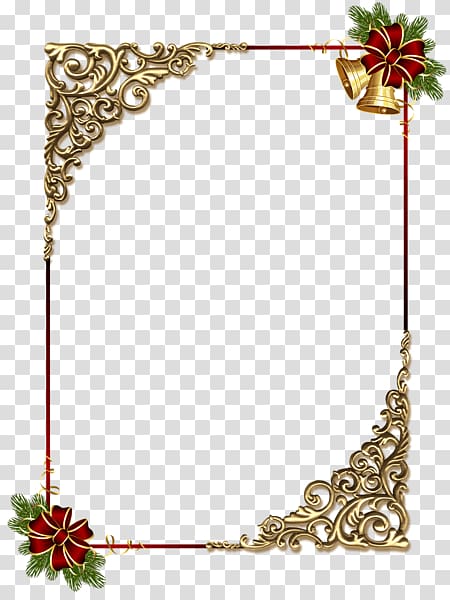 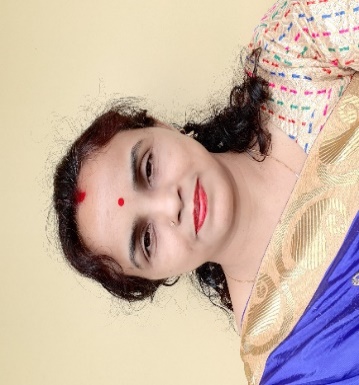 শিক্ষক পরিচিতি
সম্পা রানী দাশ
সহকারি শিক্ষক
সাতকরাকান্দি সরকারি প্রাথমিক বিদ্যালয়
বড়লেখা,মৌলভীবাজার ।
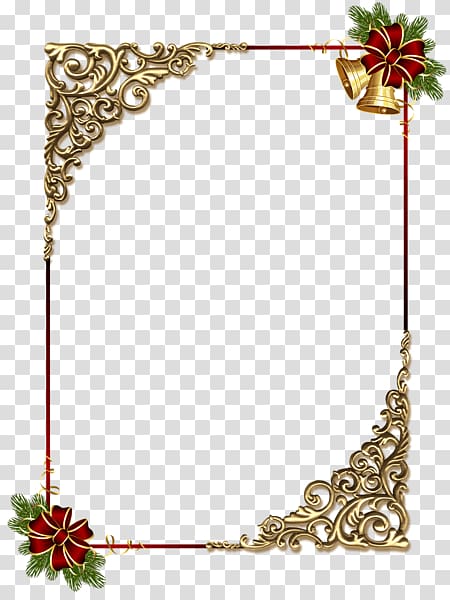 পাঠ পরিচিতি
শ্রেণি: প্রথম
বিষয়: বাংলা 
পাঠ শিরোনাম:বর্ণ শিখি: ই, ঈ
সময়:৪০ মিনিট 
তারিখ:22/01/2021 খ্রি.
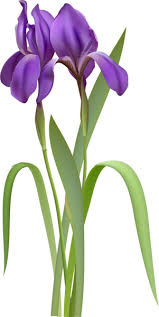 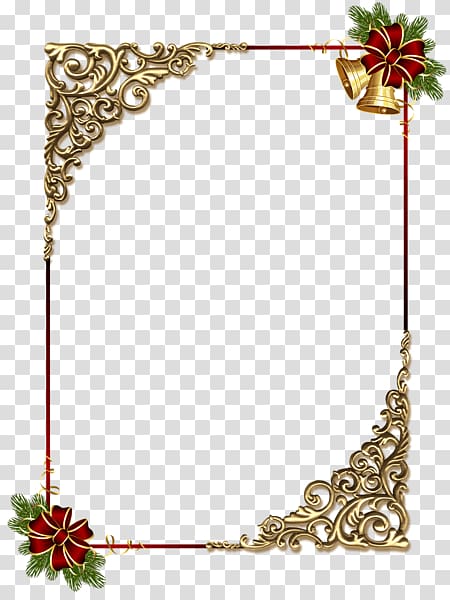 শিখনফল
1.1.1বাক্যে ও শব্দে ব্যবহারকৃত বাংলা বর্ণমালার ধবনি মনোযোগ সহকারে শুনবে ও মনে রাখবে।
1.1.2 বাক্যে ও শব্দে ব্যাবহারকৃত বাংলা বর্ণমালার ধবনি স্পষ্ট ও শুদ্ধভাবে বলতে পারবে।
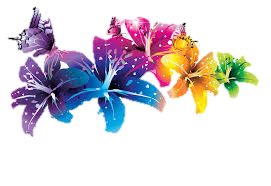 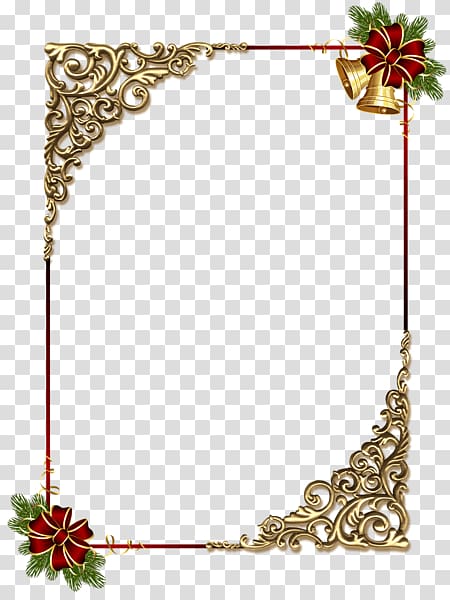 এসো আমরা একটি ভিডিও দেখি
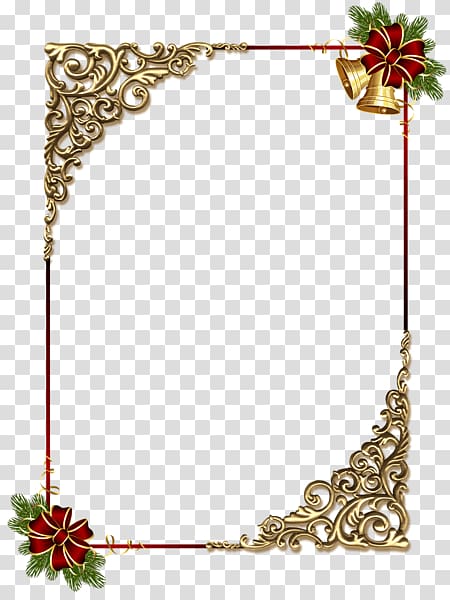 পাঠ ঘোষনা 
আবেগ সৃষ্টিতে ব্যবহারকৃত গান থেকে ছোট ছোট প্রশ্ন করে পূর্বজ্ঞান যাচাইয়ের মাধ্যমে পাঠ ঘোষনা।
বর্ণ শিখি:ই,ঈ
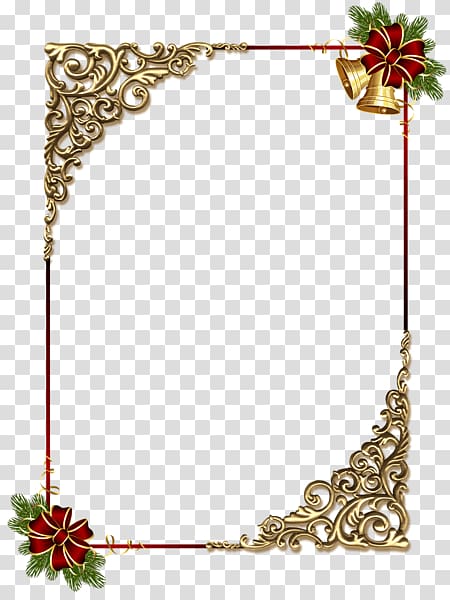 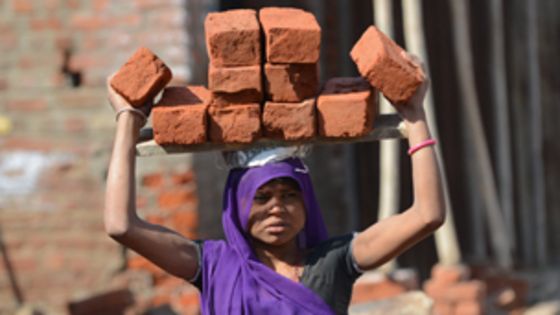 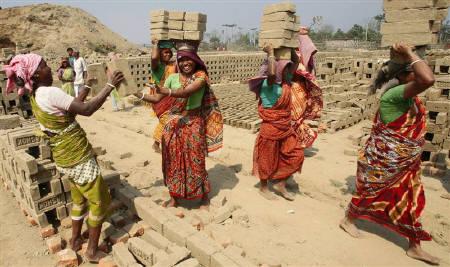 ইট আনি
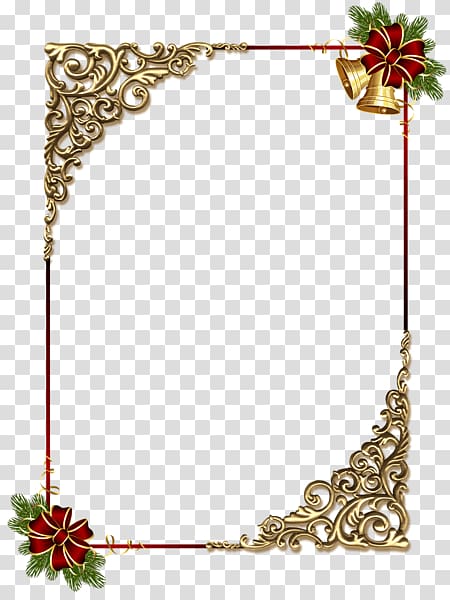 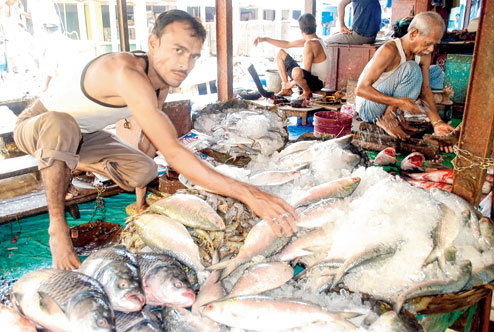 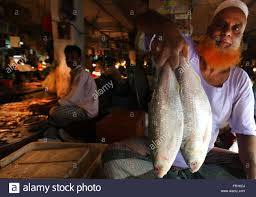 ইলিশ কিনি
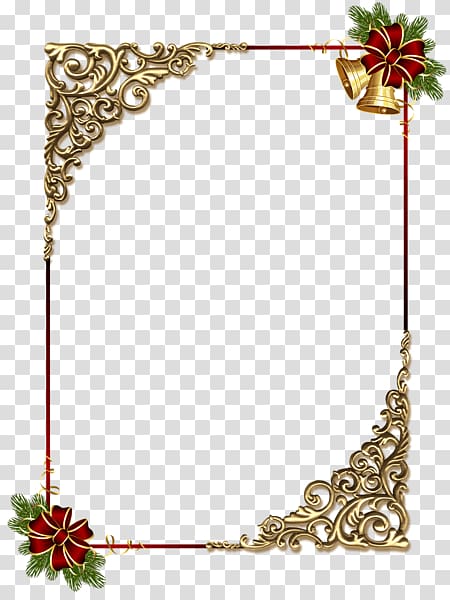 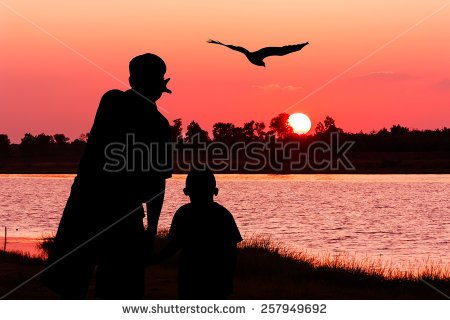 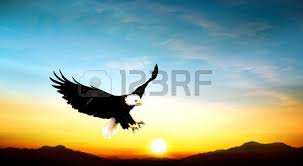 ঈগল ওড়ে ঈশান কোনে
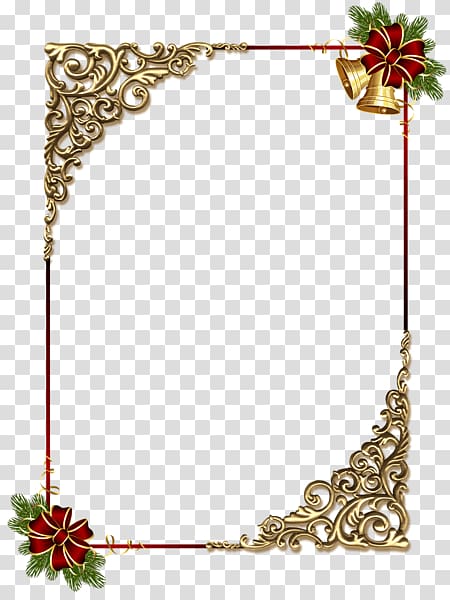 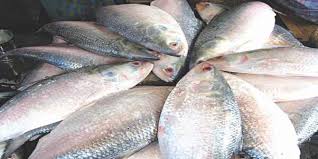 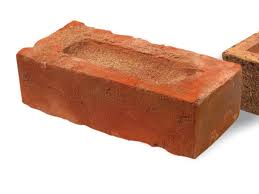 ইলিশ
ইট
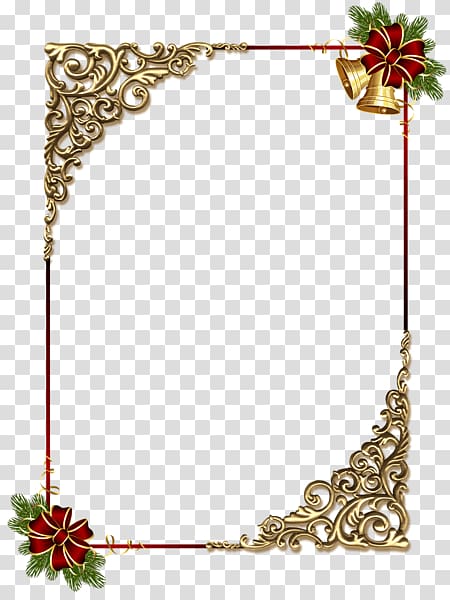 ই
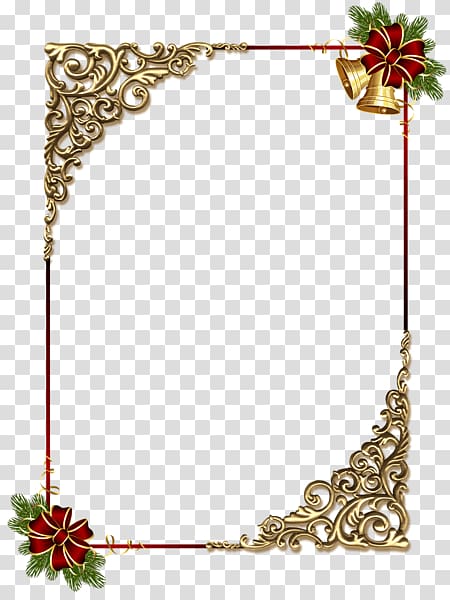 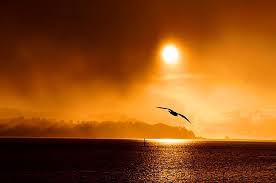 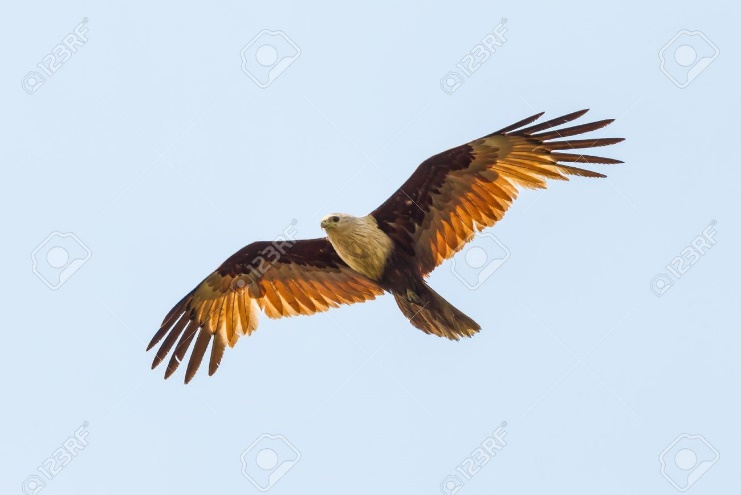 ঈশান
ঈগল
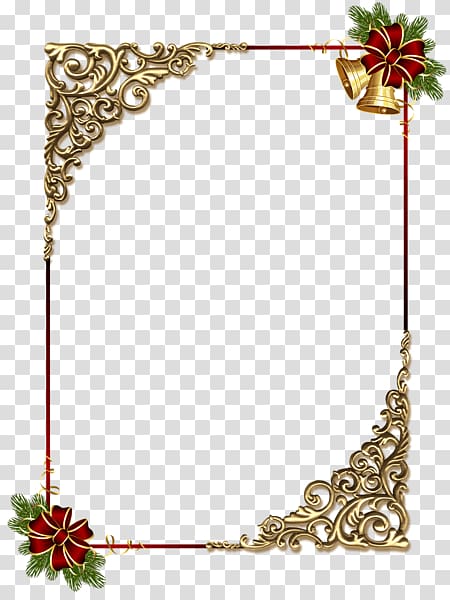 ঈ
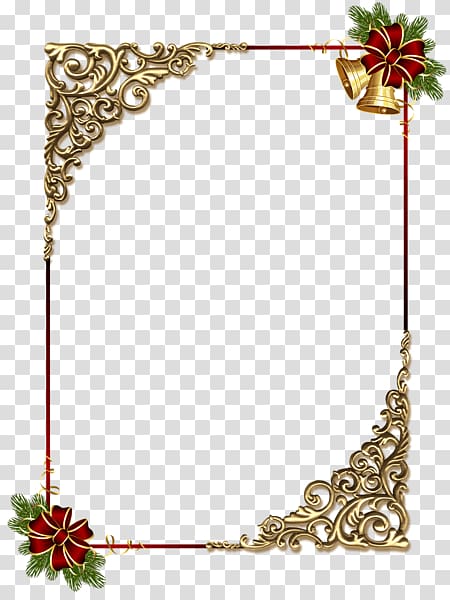 পাঠ্য বই সংযোগ
পৃষ্ঠা নং-১২
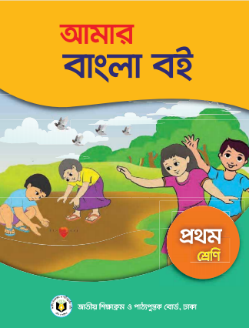 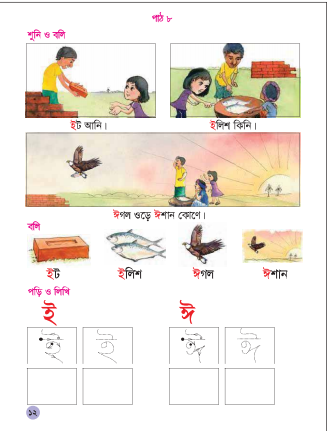 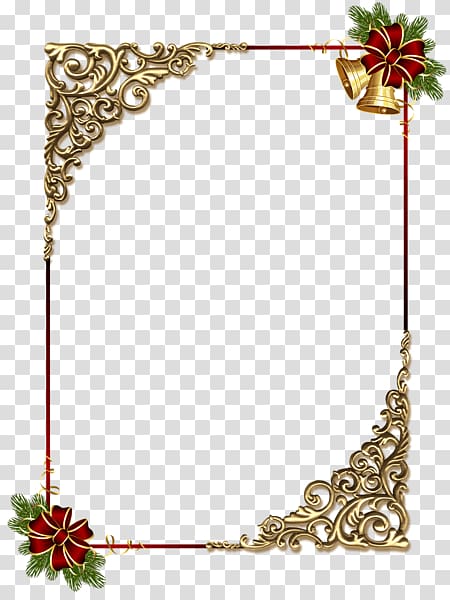 শিক্ষকের পাঠ
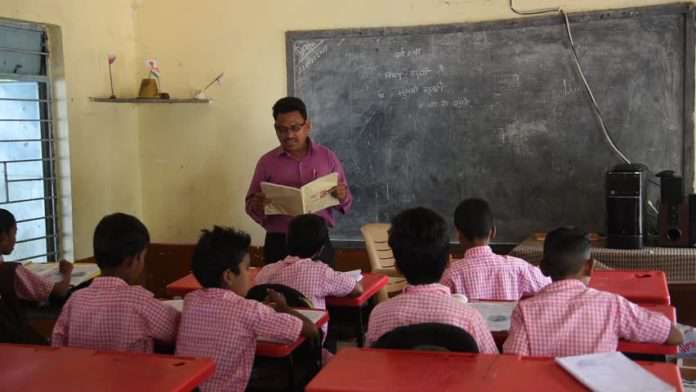 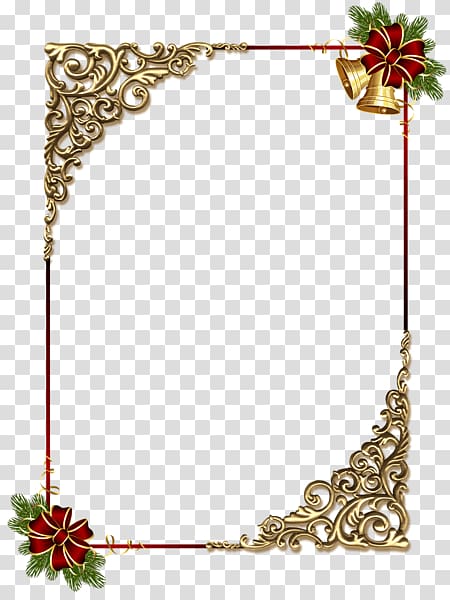 শিক্ষক এবং শিক্ষার্থীর মিলিত পাঠ।
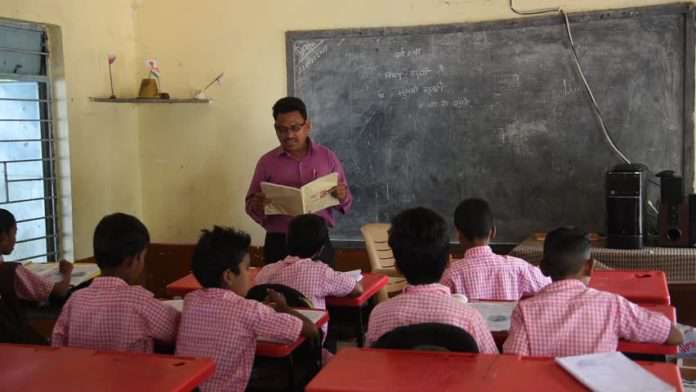 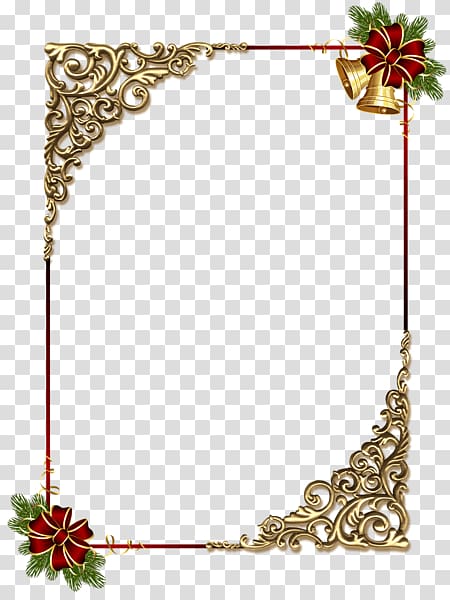 শিক্ষার্থীর পাঠ
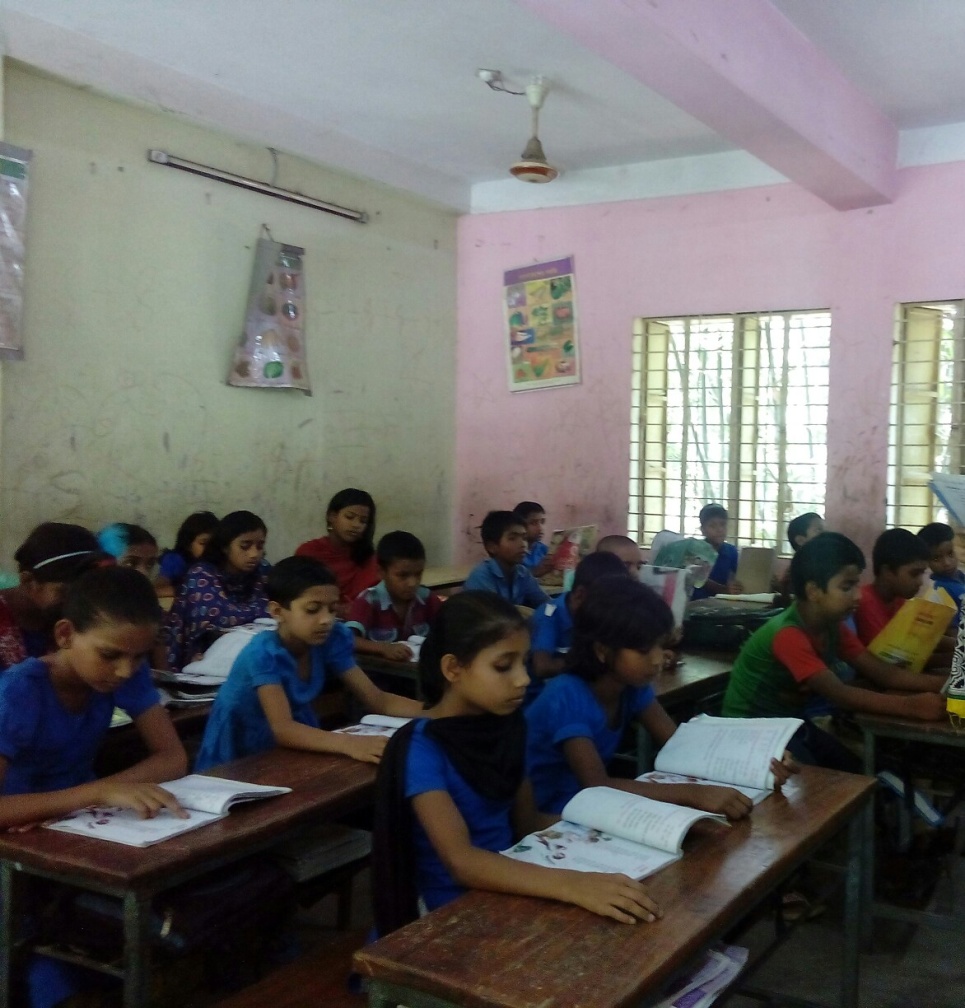 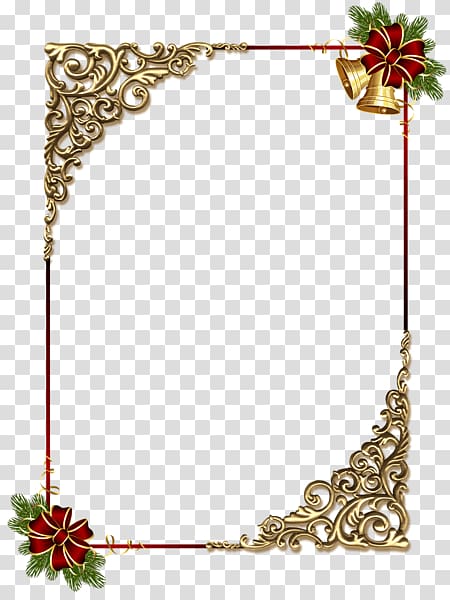 দলীয় কাজ
শিক্ষার্থীরা কয়েকটা দলে ভাগ হয়ে পাঠ্যাংশে উল্লেখিত ছবিগুলো নিয়ে আলোচনা করবে।
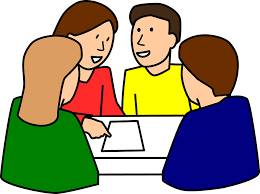 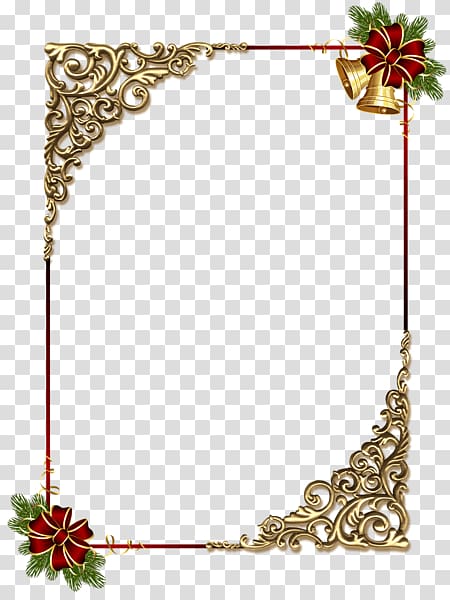 মূল্যায়ণ:
পাঠে উল্লেখিত স্বরবর্ণ দুইটি দেখিয়ে শিক্ষার্থীদের দলে এবং প্রত্যেক কে আলাদা ভাবে স্পষ্ট ও শুদ্ধভাবে উচ্চারন করতে বলব।
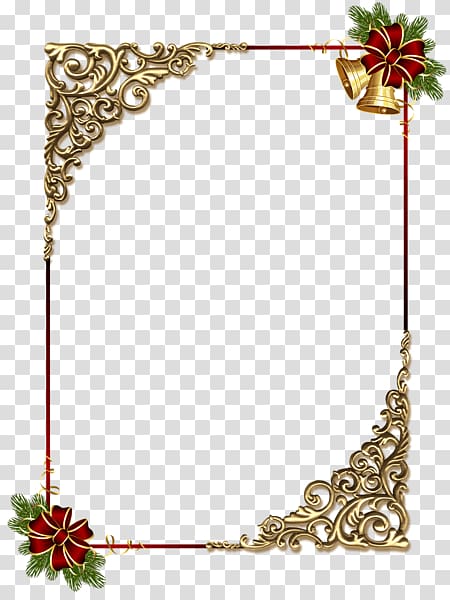 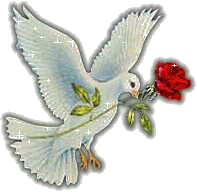 ধন্যবাদ
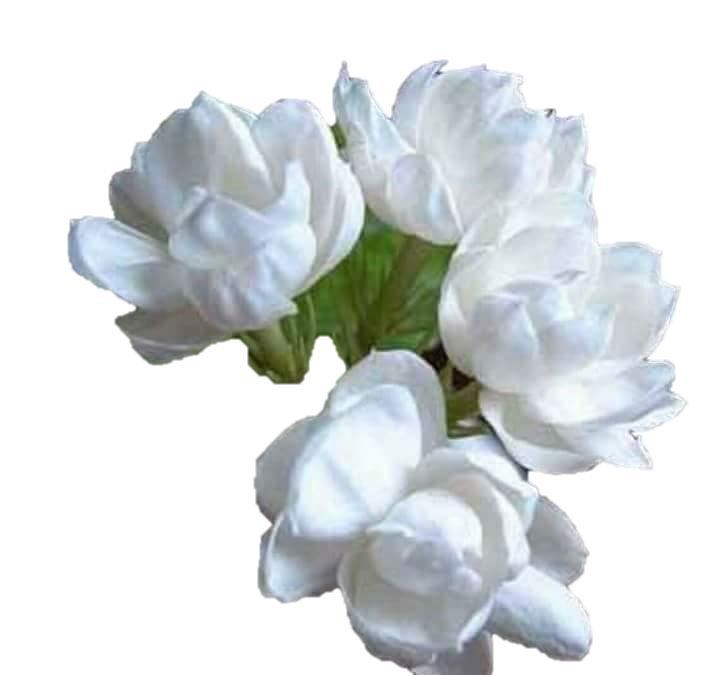